GESTORI DOCUMENTALI E PPT
DOMENICO TRUPPA

ANM
ROMA, 5 DICEMBRE 2014
I GESTORI DOCUMENTALI
I sistemi informatici di gestione documentale sono nati e si sono sviluppati per una esigenza semplice connessa allo svolgimento della attività giurisdizionale: raccolta dati e creazione di atti e documenti da utilizzare lungo tutto il percorso procedimentale, poiché consentono il trattamento dei dati dematerializzati.
DEFINIZIONE
Gestore documentale è
qualsivoglia sistema di dematerializzazione del fascicolo processuale o di gestione di atti nativi digitali
IL QUADRO
SIDIP – per il dibattimento penale, in qualche caso adattato anche alla fase delle indagini preliminari, a partire dal deposito atti ex art. 415bis cpp;

AURORA – avviato con fondi POR Regione Puglia; molto performante, ma richiede licenza SW costosa; 

TIAP – destinato inizialmente alla fase delle indagini preliminari; successivamente adeguato anche alle esigenze del Tribunale; in evoluzione i servizi per il grado d’appello;

DIGIT – progetto avviato anni fa presso il Trib. Cremona, in uso anche presso alcune altre sedi giudiziarie;
PUNTI DI FORZA
SIDIP: gestione contemporanea da parte di più operatori; gestione copia del fascicolo interamente automatizzata per gli avvocati; archiviazione dati per appello, procedure incidentali e esecutive;

AURORA: Indicizzazione, informatizzazione tutto il fascicolo processuale in rapporto anche all' ufficio del giudice per le indagini preliminari; possibilità di incrociare diverse banche dati (per esempio Camera di Commercio o del Casellario penale)

TIAP: interazione tra le fasi, semplicità di ricerca, indicizzazione, creazione di atti; semplicità di modificare l’ordine degli atti;

DIGIT: dematerializzazione dei fascicoli, gestione di tutti i formati compatibili con il PDF, gestione di ogni formato di firma digitale, facile realizzazione di flussi documentali da un ufficio all’altro, sia specifici che generici.
CRITICITA’
SIDIP: rigidità nell’utilizzo del sistema; mancanza del supporto economico per provvedere alle MEV necessarie; data entry;

AURORA: non di proprietà ministeriale, prospettiva di costi rilevanti per la diffusione nazionale, attualmente poco diffuso

TIAP: difficoltà di ricerca testuale ed estrazione dato se l’indicizzazione non avviene correttamente.

DIGIT: mancanza di una classificazione degli atti e ricerca dei dati
DIFFUSIONE
TIAP, DIGIT, SIDIP e AURORA sono presenti sul territorio nazionale a macchia di leopardo.
Attualmente il più diffuso è TIAP, soprattutto nelle sedi giudiziarie del SUD (e Roma), molto meno il SIDIP e ancor meno DIGIT ed AURORA.
Cosa prevedeva il Ministero 
per i gestori documentali (2011)
La soluzione progettuale che si è deciso di implementare è una unica repository degli atti e dei fascicoli al servizio di tutti i sistemi implementati per la gestione delle attività giurisdizionali.
I vantaggi di una tale scelta possono essere sintetizzati in: economie di gestione (unica tecnologia), omogeneità nel trattamento dei documenti elettronici, facilità nella condivisione e nella migrazione di documenti.
MODALITA’ OPERATIVE
La realizzazione dell’idea progettuale sopra descritta è stata scomposta in diverse linee progettuali:
1) Realizzazione del gestore unico (inattuata);
2) Implementazione sui sistemi della fase giurisdizionale delle funzioni che consentano di memorizzare nel repository gli atti uniti nel rispettivo fascicolo di riferimento, nonché la possibilità di trasmettere ad altri sistemi i propri documenti.
L’AVVENTO DI SICP
La fondamentale scelta ministeriale è stata quella di sostituire ReGe (sistema risalente alla fine degli anni ‘80) con un unico sistema per i principali registri informatici, il Sistema Informativo della Cognizione Penale, SICP.
Da una limitata diffusione (nel 2011 tre sedi circondariali - NA, PA, GE ed una distrettuale, FI), si è proceduto ora al dispiegamento nazionale.
MODALITA’ OPERATIVE
La circolare ministeriale che disciplina questa transizione prevede la sostituzione di n. 26 REGISTRI CARTACEI, grazie all’introduzione di SICP.
La circolare prevede anche ‘consolidamento e integrazione di SICP con gli altri registri informatizzati (Casellario, esecuzione penale, Banca Dati Misure di prevenzione, B.D. Misure cautelari), nonché con i sistemi documentali.’.
DGISIA 2014
Entro il primo semestre dell’anno 2014 veniva previsto il raggiungimento dei seguenti obiettivi di integrazione del SICP:
- con la piattaforma documentale;
- con il sistema documentale di alimentazione delle notizie di reato, NDR2;
- con il servizio della piattaforma documentale per la firma digitale da remoto, supplemento di qualche funzionalità per il modulo di Atti e Documenti;
LA SITUAZIONE ATTUALE
Se quanto sinora detto è vero, non può esservi dubbio sul fatto che tutte le risorse e le energie disponibili e gestibili dal Ministero sono state profuse per la diffusione ed implementazione del SICP nonché per la formazione di personale di cancelleria e Magistrati.
I GESTORI DOCUMENTALI DOPO SICP
Per tutti i gestori documentali sussiste la medesima problematica: mancanza di una strategia che abbia di mira la pianificazione ed esecuzione della interazione con i registri sia per la estrazione dati sia per la creazione di documenti al fine di realizzare una  gestione dinamica del fascicolo processuale
Il personale e il magistrati lavorano con due sistemi separati che hanno utilità diverse che non sono in comunicazione tra loro
L’INTE(G)RAZIONE TRA REGISTRI E SISTEMI DOCUMENTALI
Non può che avvenire in quattro fasi:
Trasferimento della banca dati creata dai gestori documentali (TIAP, SIDIP, DIGIT, AURORA) in una repository; 
Creazione di un sistema di trasferimento dei dati in SICP (esportati dal gestore in modalità monodirezionale e letti da SICP);
Creazione di una nuova maschera SICP o (meglio) lettura degli atti dalla Consolle per la lettura e la creazione di documenti;
Definitivo abbandono del gestore documentale (come interfaccia autonomo) attingendo ai servizi della piattaforma documentale con migrazione dello storico.
I NODI DA SCIOGLIERE CON URGENZA
Occorre decidere e conoscere:
Tempi e modi di trasferimento in repository dei dati immagazzinati dai vari gestori documentali (con TIAP pare sia in atto, ma con gli altri gestori documentali?);
In che modo e in che tempi tali dati saranno letti e recuperati in SICP;
Quando la piattaforma documentale sarà pronta con le funzionalità necessarie attraverso la catalogazione omogenea degli atti;
Come mantenere e salvare funzionalità tipiche dei gestori documentali (ad esempio copia avvocati) che SICP allo stato non offre, in quanto sistema chiuso e non accessibile oltre la cerchia degli operatori della giustizia
STRATEGIA MINISTERIALE
Il progetto BIG HAWK che scade nel febbraio 2015 prevede l’integrazione del documentale in SICP e la creazione di una piattaforma documentale su base distrettuale: cosa è stato fatto e cosa può essere ancora fatto con i fondi per perseguire l’obiettivo della integrazione tra i sistemi documentali e i registri
LE DIFFICOLTA’
Ogni ufficio giudiziario presenta:
A) CARENZA DI PERSONALE;
B) CARENZA DI BENI E RISORSE;
C) FATICOSO UTILIZZO E GESTIONE DEL SICP
D) GESTIONE DI APPLICATIVI DOCUMENTALI
Le esperienze dei gestori documentali non vanno perdute ed occorre con urgenza stabilire come procedere alla innovazione in presenza delle difficoltà sopra indicate.
UNA PROPOSTA
Occorre un coordinamento tra PM, giudici e cancellieri che devono essere consultati all’interno di forme di interlocuzione (tavolo tecnico, incontri, report, etc) con il Ministero ed il CSM per garantire informazione, formazione, pianificazione e diffusione delle strategie organizzative per l’attuazione del processo penale telematico in maniera omogenea su tutto il territorio nazionale.
IL METODO
Nell’attuazione del PPT l’informatica si muove in direzione inversa rispetto a quanto fatto sinora con i gestori documentali: non un registro formato sul documento, ma un documento che genera il registro e tutti gli altri accessori. Il registro, poi, viene alimentato dai metadati documentali, che generano collegamenti fra i dati ed azioni del fascicolo.
Questa DEVE essere la strada maestra da seguire!
GLI OBIETTIVI
Fondamentalmente tre:
Interoperabilità;
Utilizzo di strumenti user-friendly;
Aumento del lavoro da postazioni esterne;
Con queste caratteristiche sarà possibile coinvolgere dapprima tutti i nostri colleghi e poi il personale di cancelleria e la polizia giudiziaria.
Non ultima l’avvocatura, disposta ad ogni forma di collaborazione se saremo capaci di rendere disponibile l’accesso al fascicolo digitale dagli studi professionali.
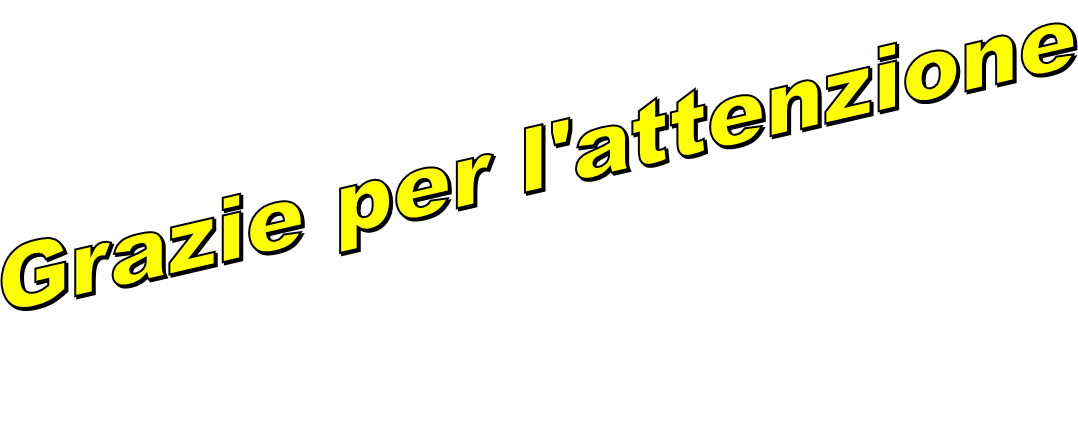